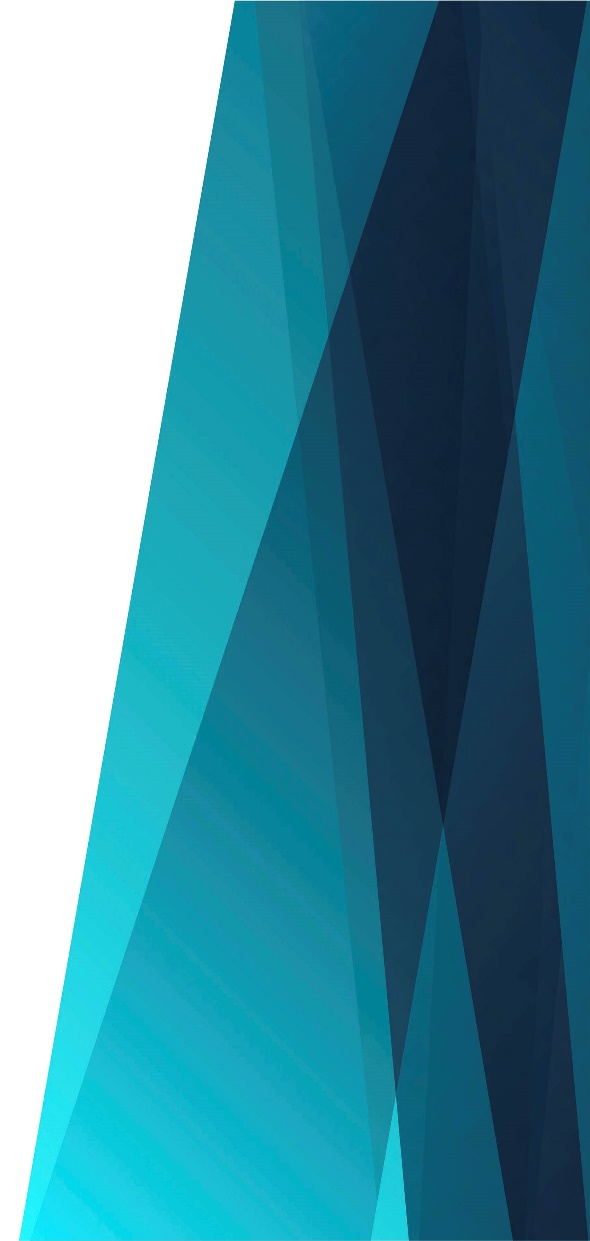 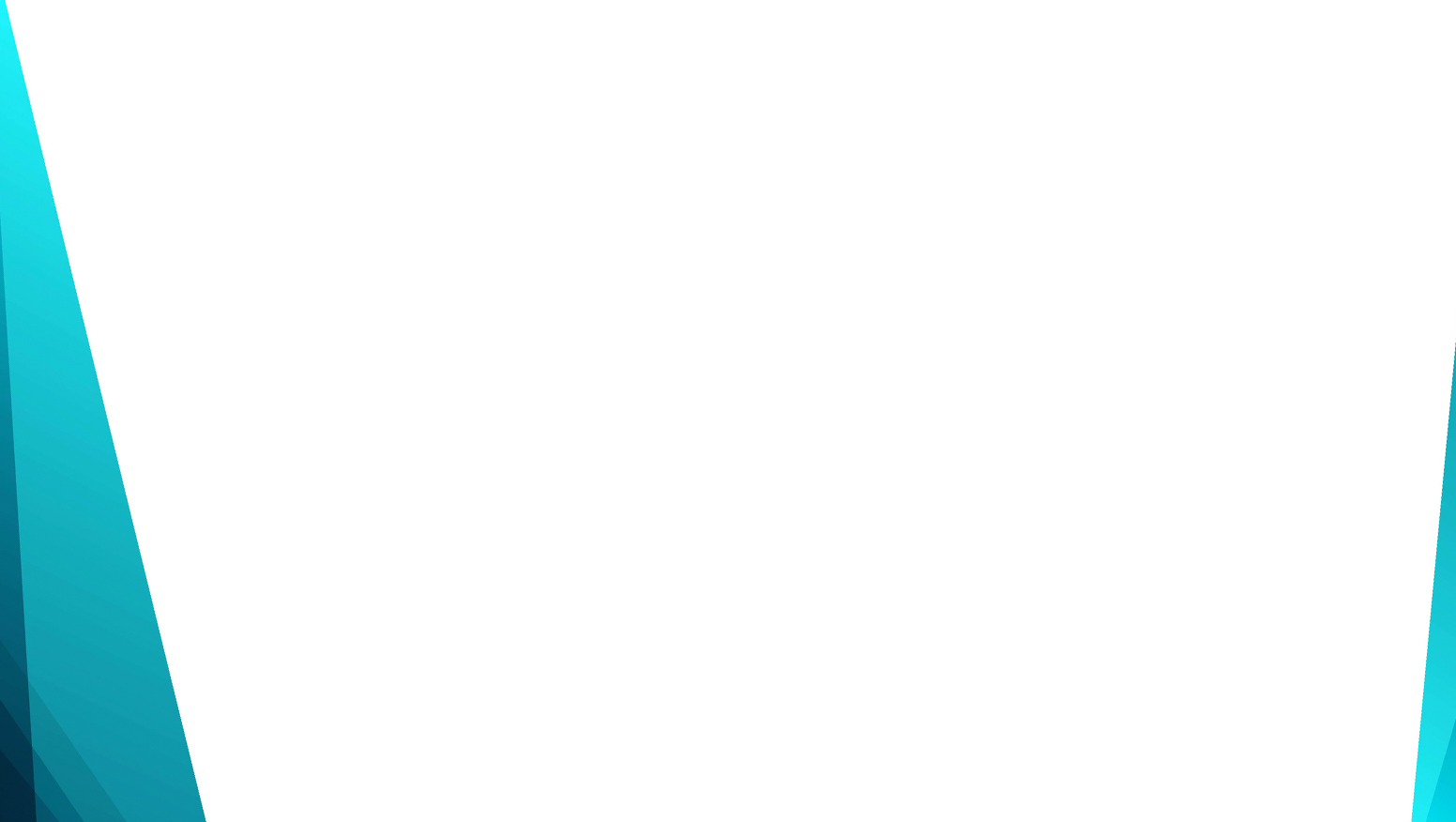 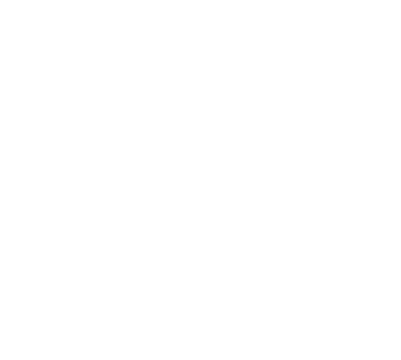 Ты – помощь мне, Господь
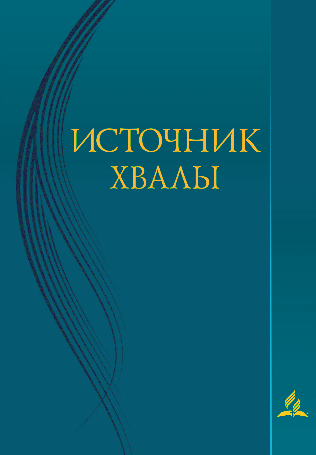 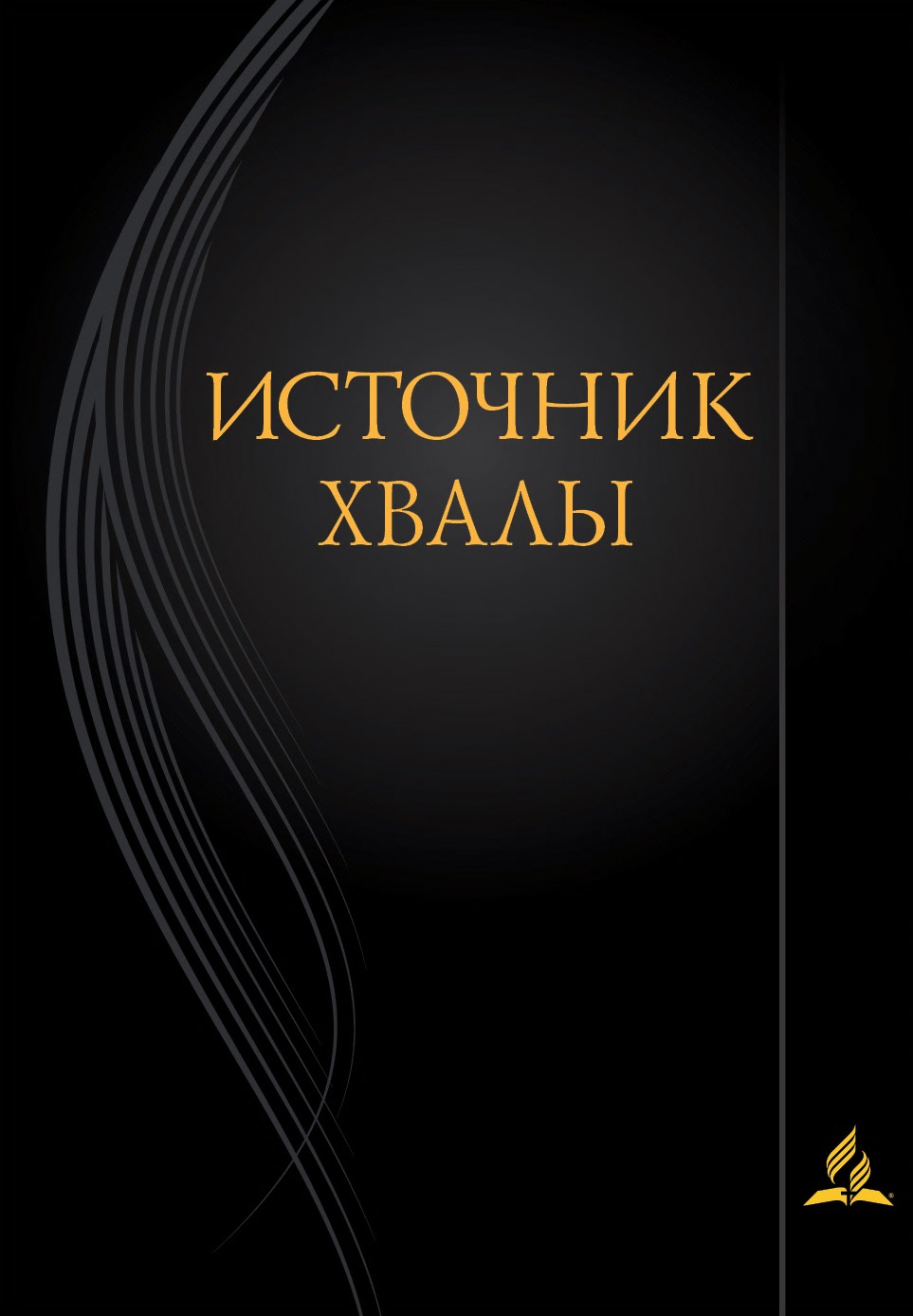 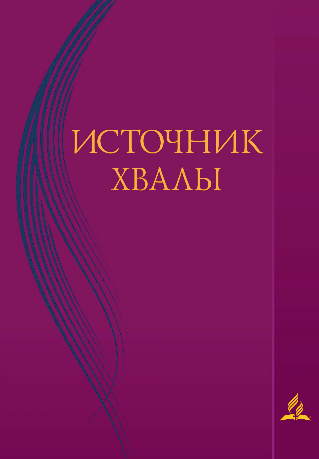 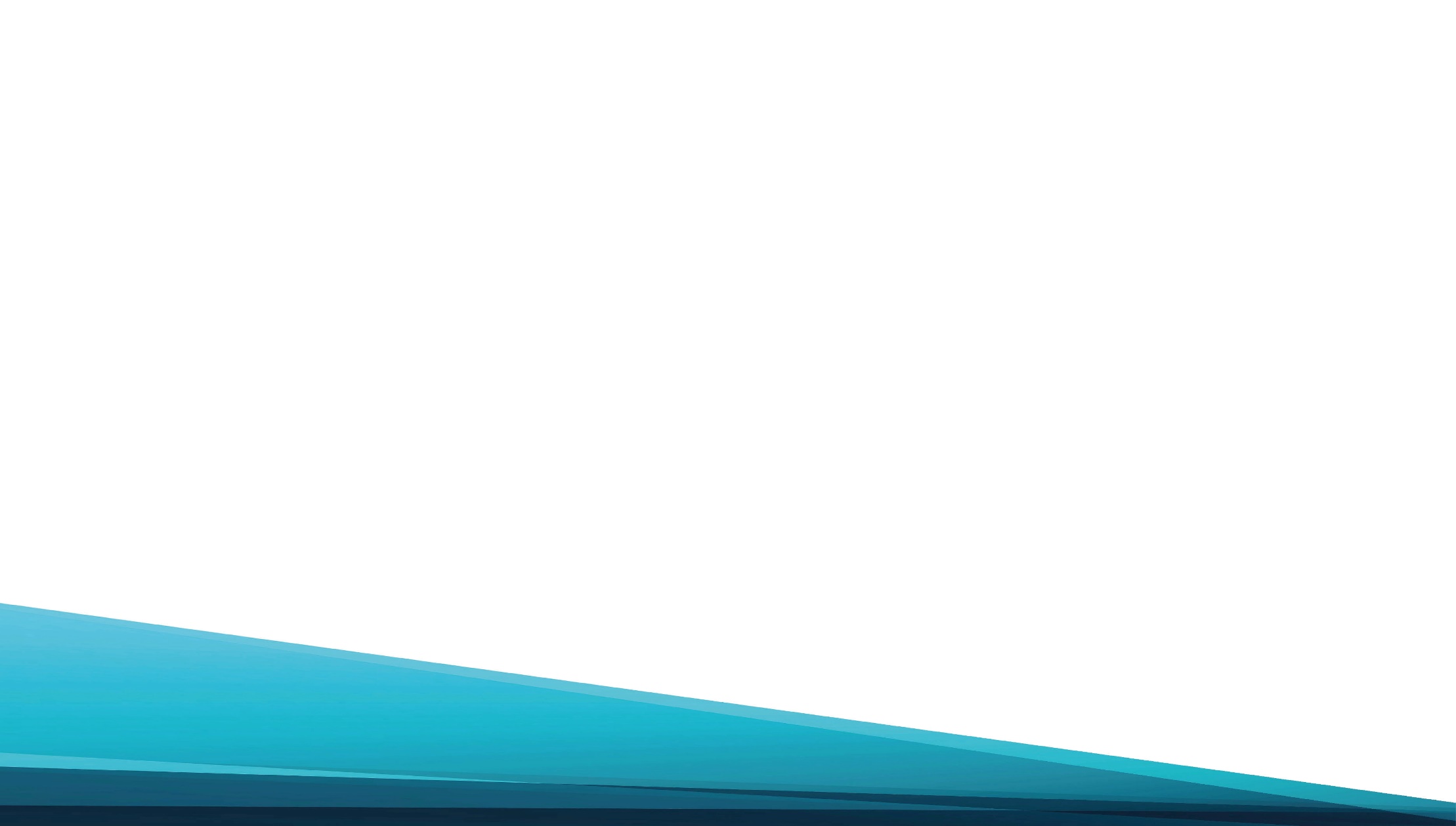 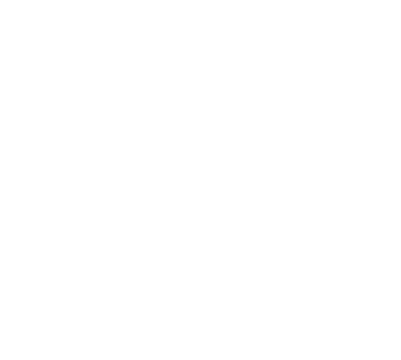 Ты – помощь мне, Господь,
На всякий час;
И мир дарует мне
Твой нежный глас.
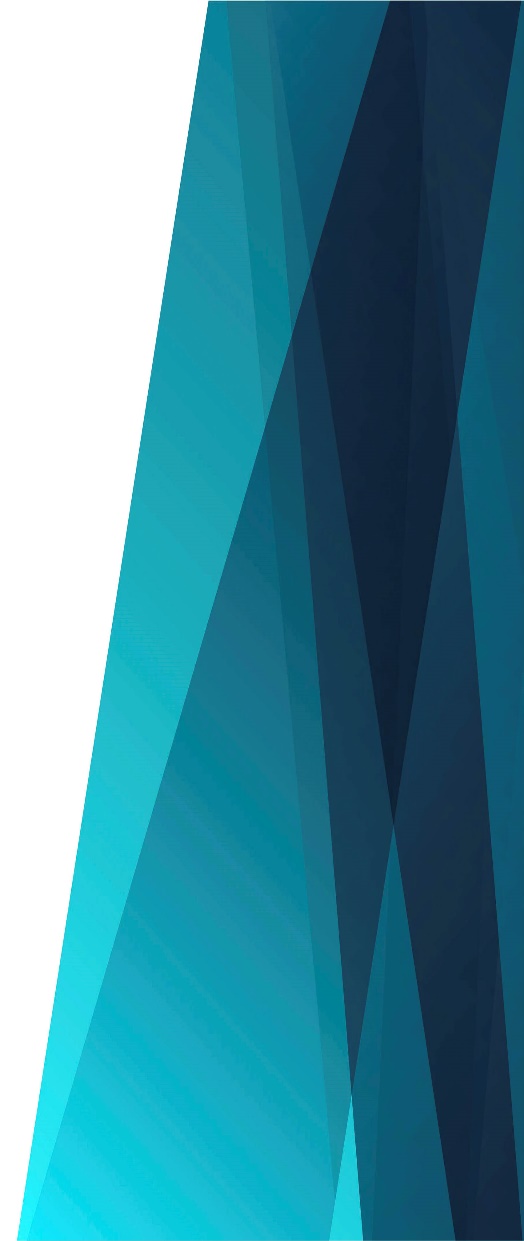 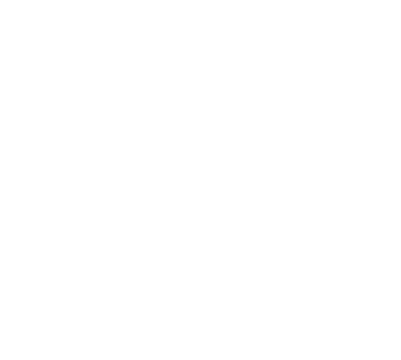 Припев: 
К Тебе мое стремленье,
Когда томлюсь душой,
В Тебе мое спасенье,
В Тебе покой!
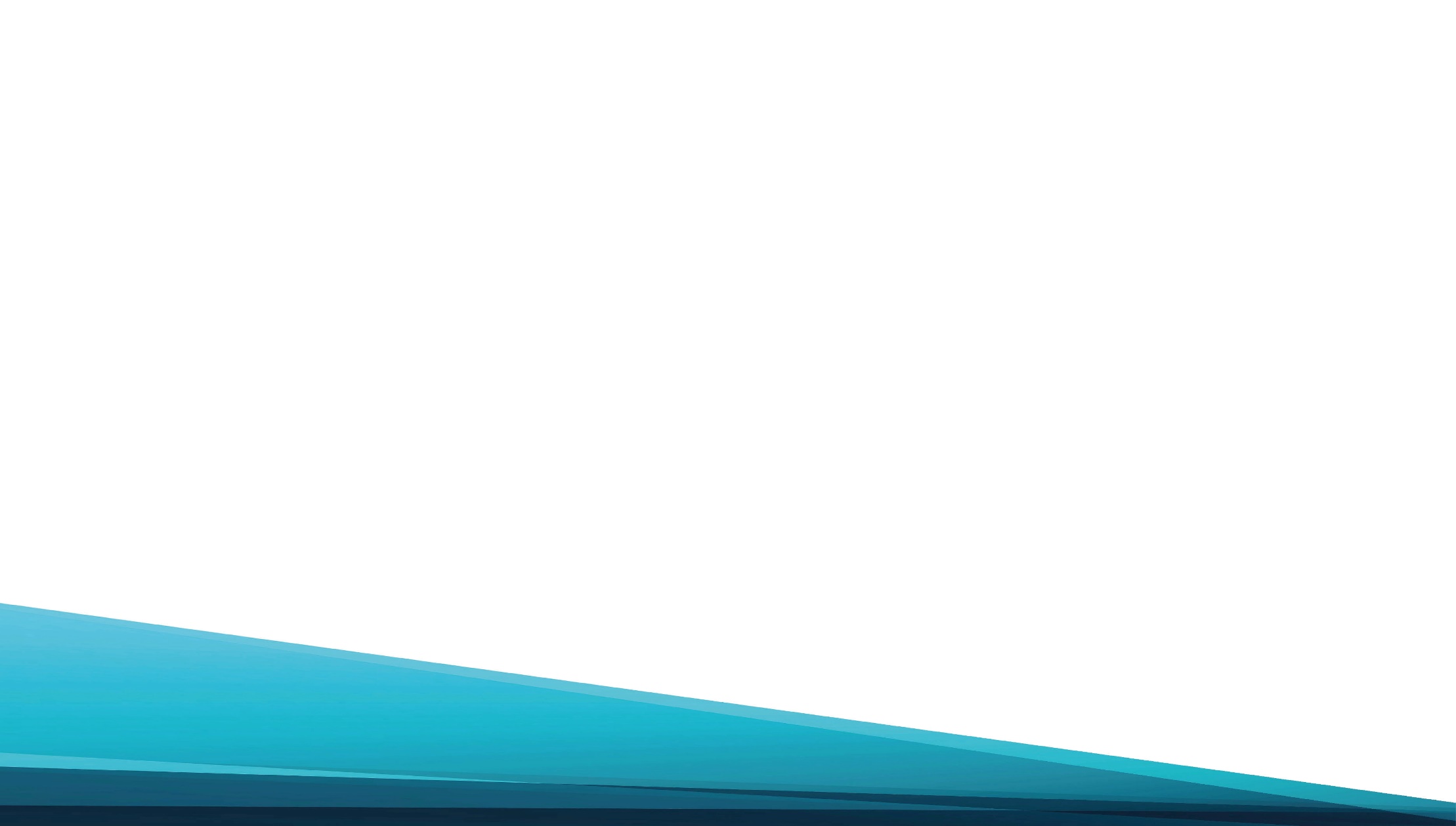 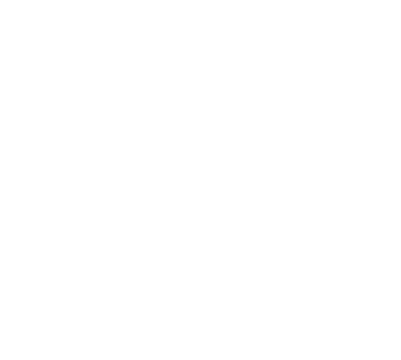 Ты – помощь мне, Господь,
Пребудь вблизи
И искушенья власть
Сам отрази.
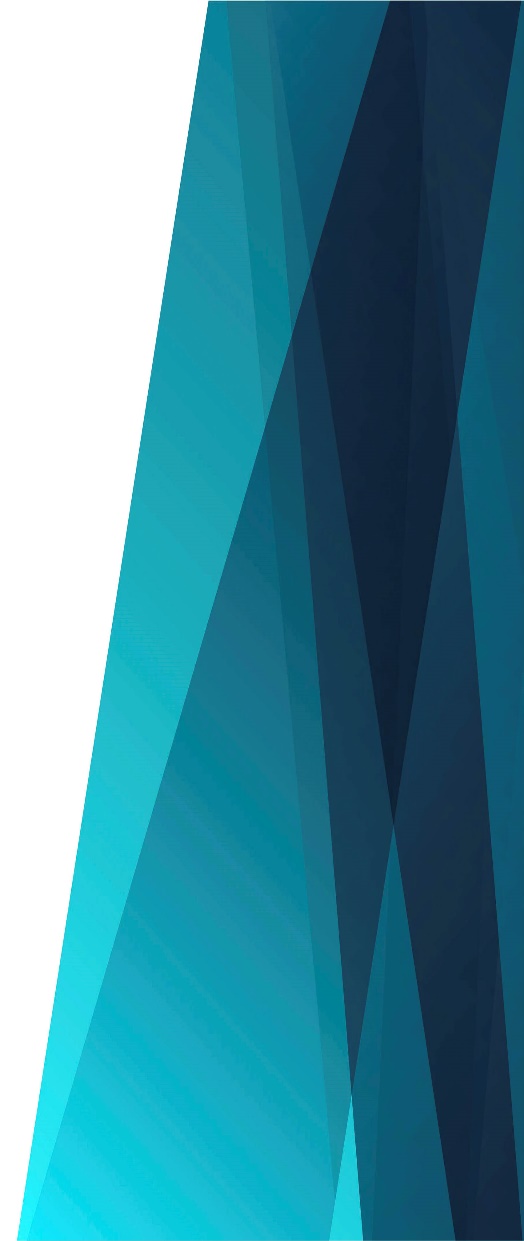 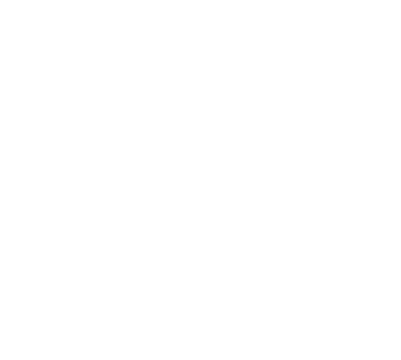 Припев: 
К Тебе мое стремленье,
Когда томлюсь душой,
В Тебе мое спасенье,
В Тебе покой!
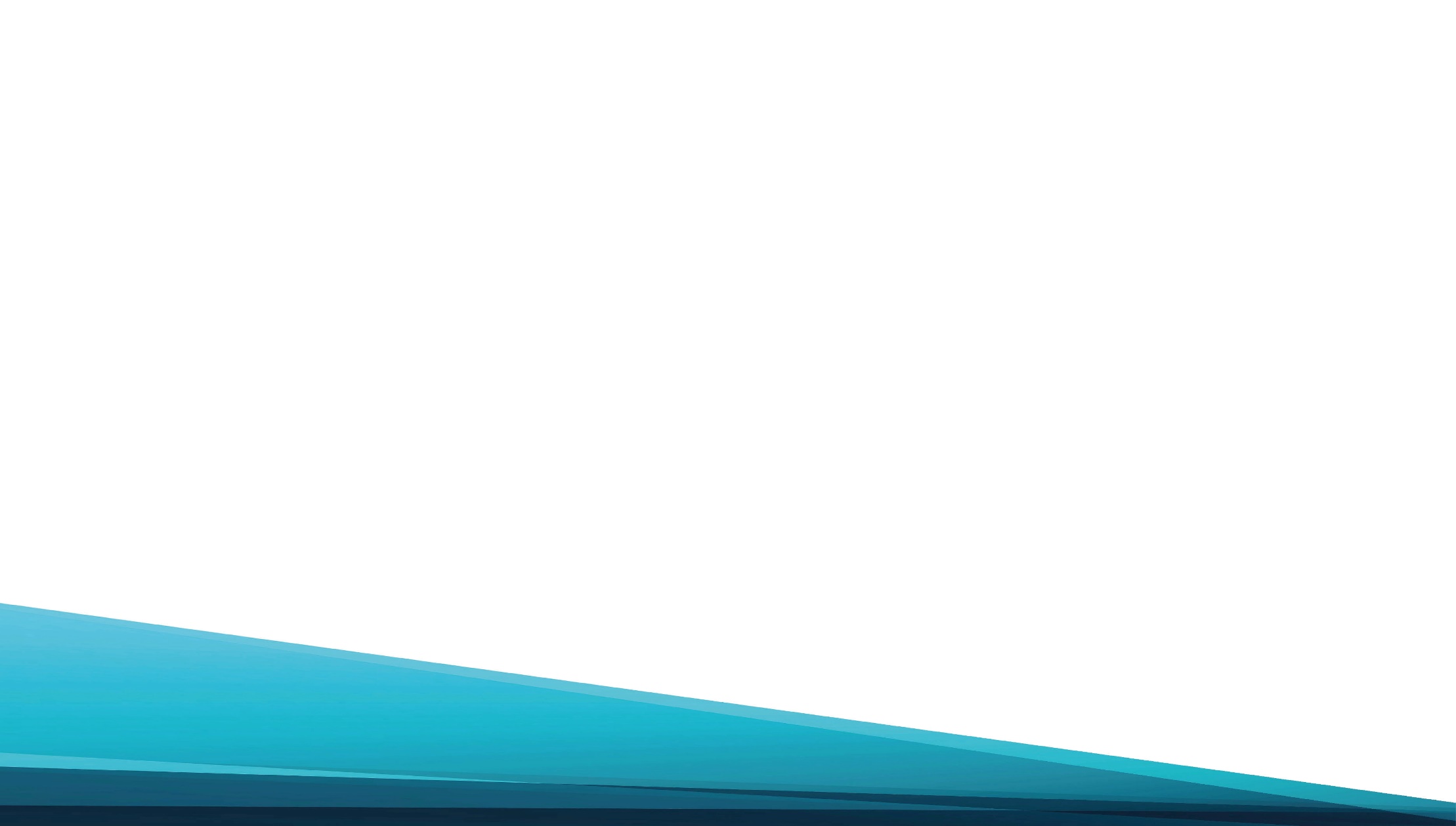 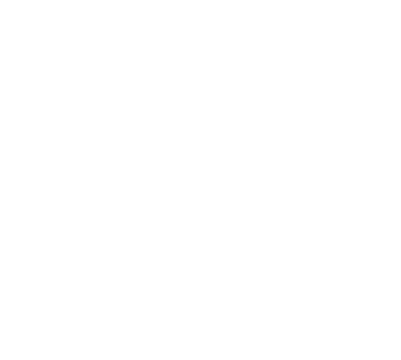 Ты – помощь мне, Господь,
Среди скорбей!
Приди, вселись и Сам
Твой свет пролей.
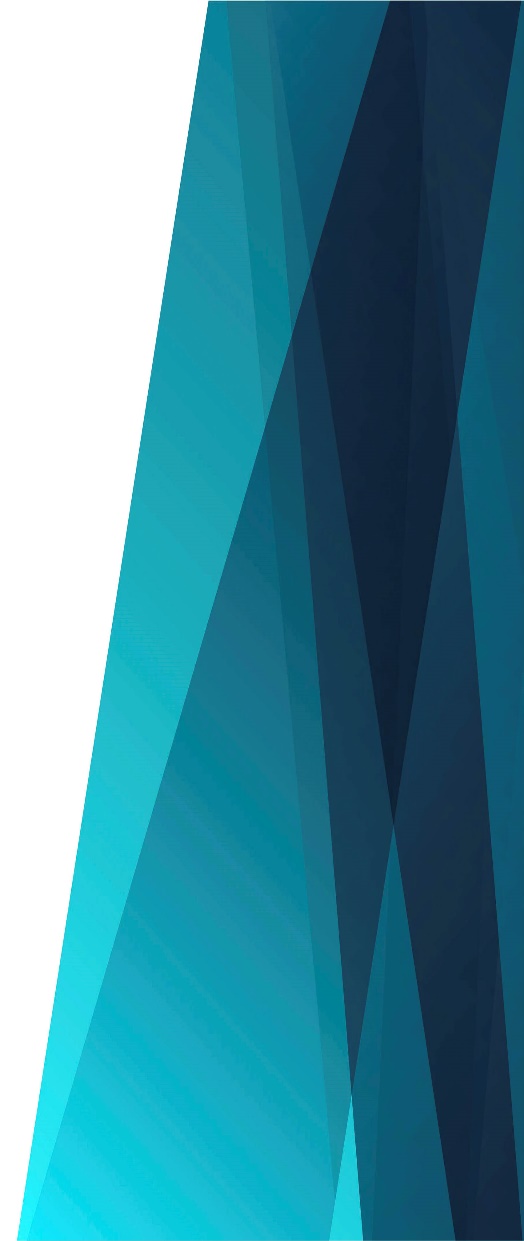 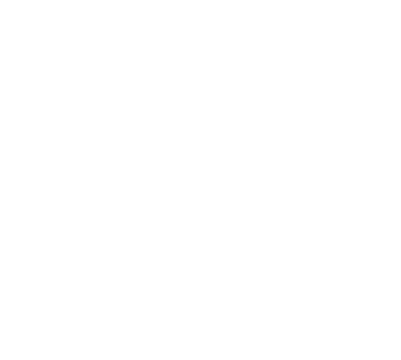 Припев: 
К Тебе мое стремленье,
Когда томлюсь душой,
В Тебе мое спасенье,
В Тебе покой!
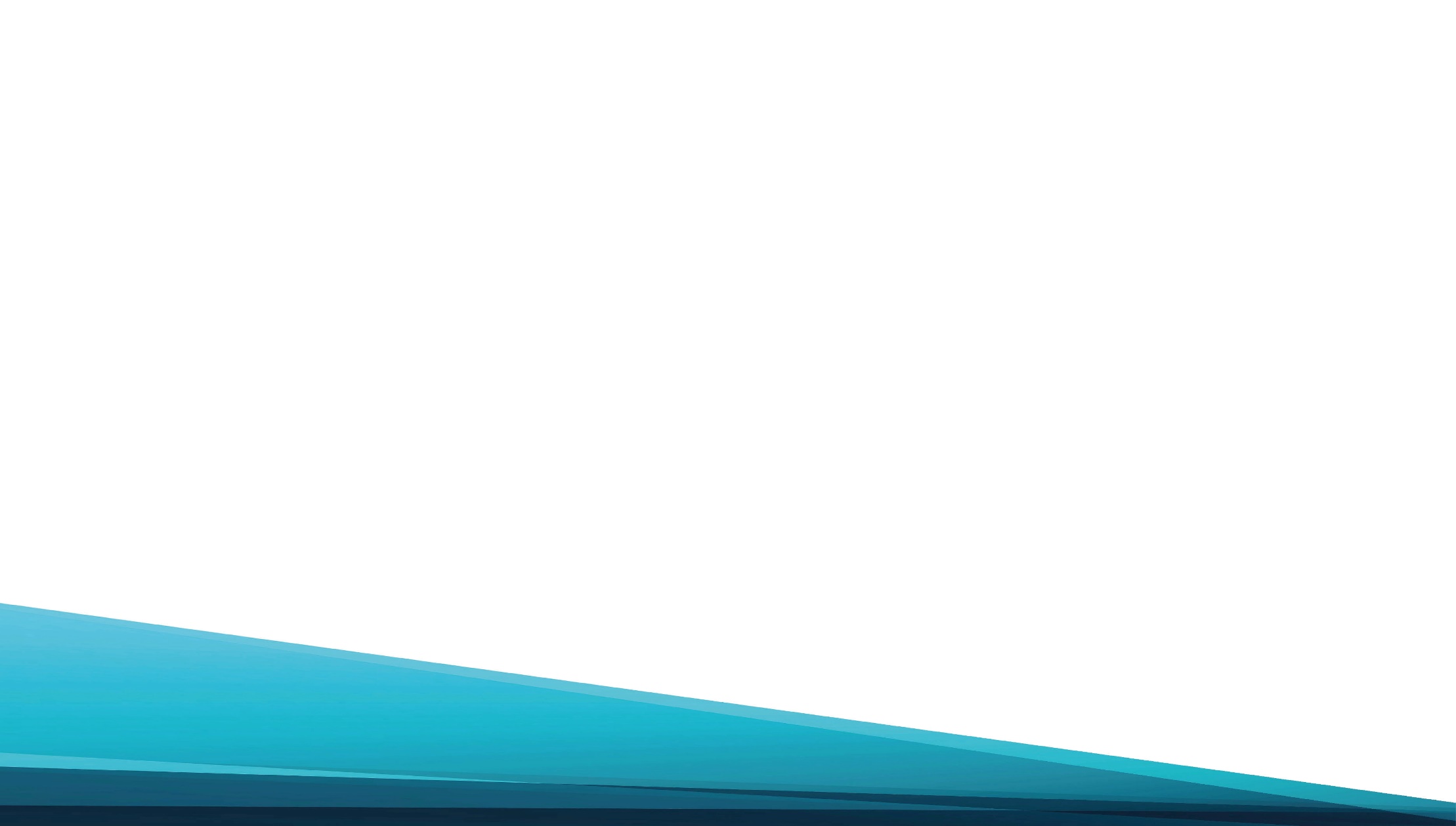 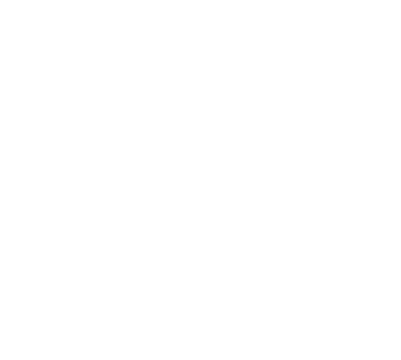 Ты – помощь мне, Господь,
Мной управляй
И, как Ты обещал,
Не оставляй.
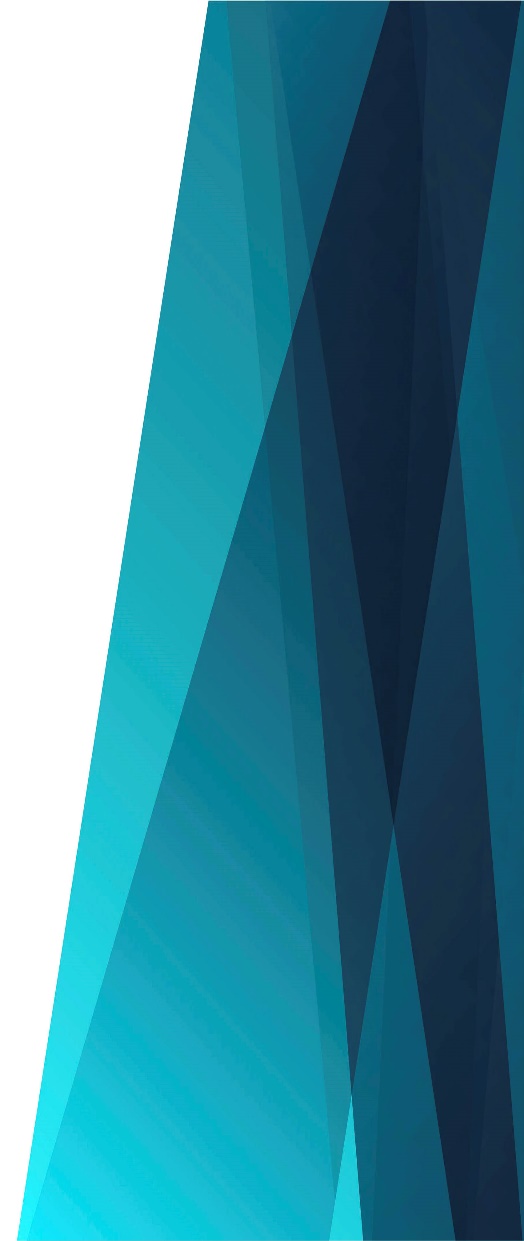 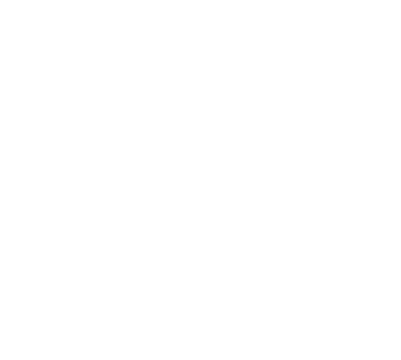 Припев: 
К Тебе мое стремленье,
Когда томлюсь душой,
В Тебе мое спасенье,
В Тебе покой!
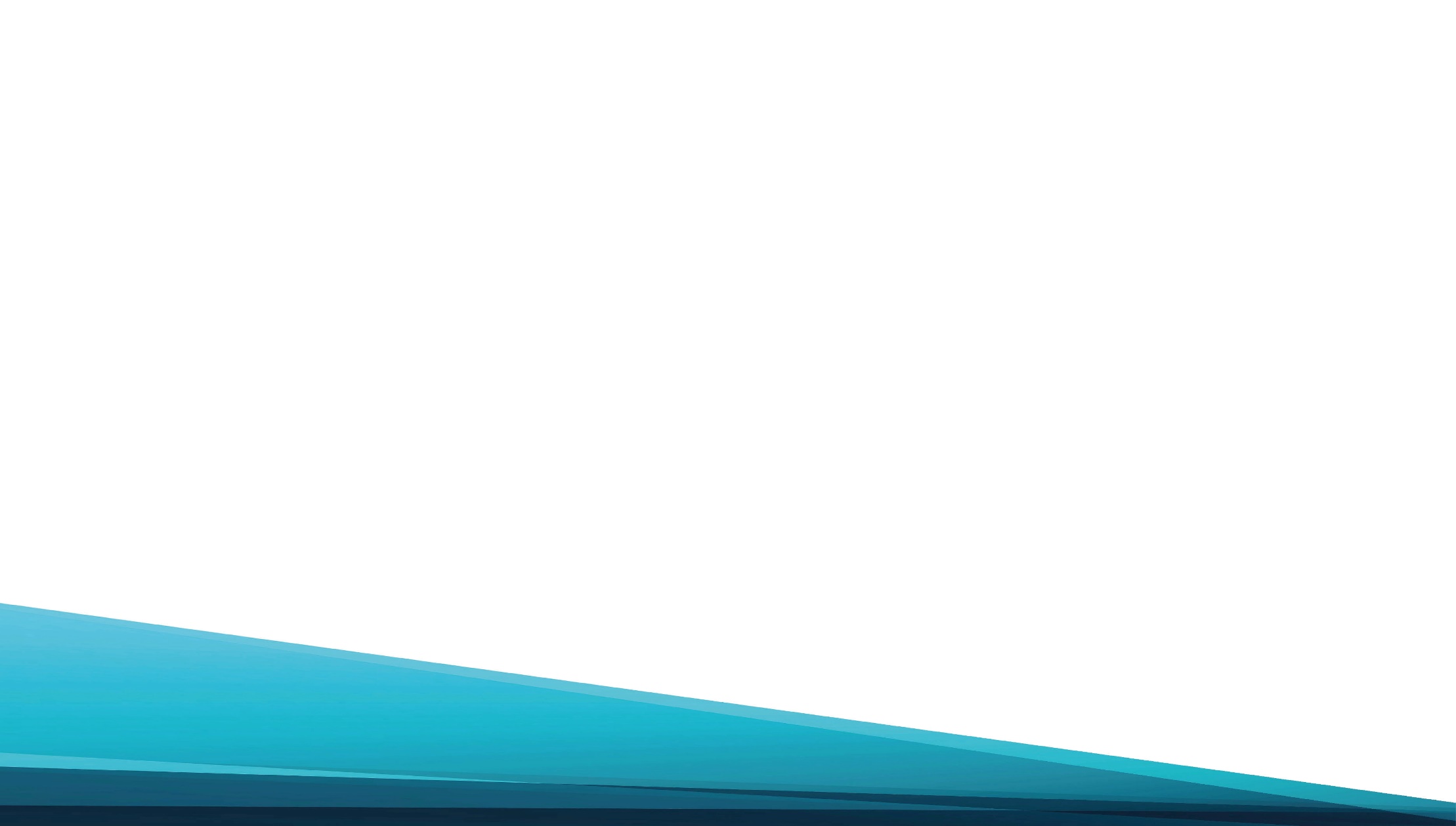 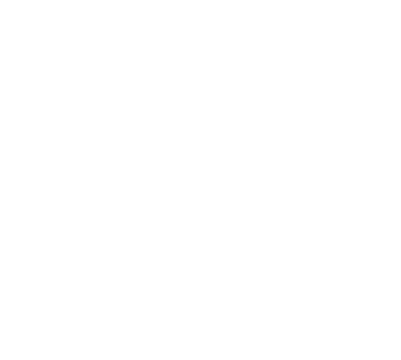 Ты – помощь мне, Господь,
Мой Царь, мой Бог,
Чтоб силой я  Твоей
Все превозмог.
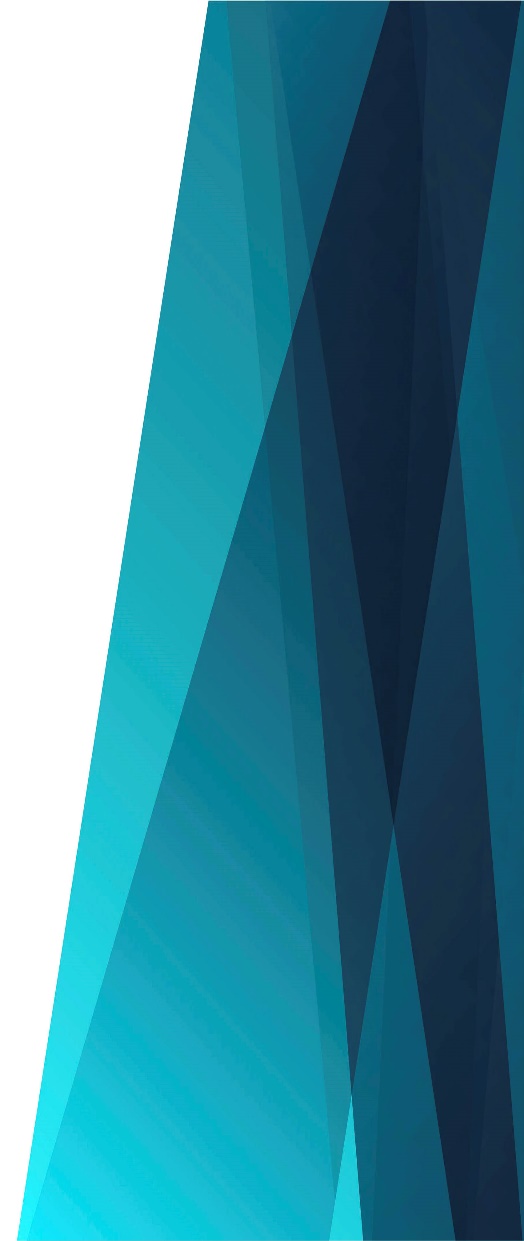 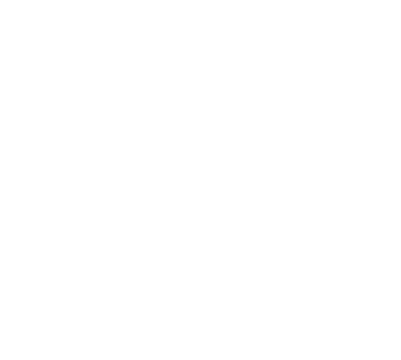 Припев: 
К Тебе мое стремленье,
Когда томлюсь душой,
В Тебе мое спасенье,
В Тебе покой!